NNDSS eSHARE April Webinar
April 18, 2023
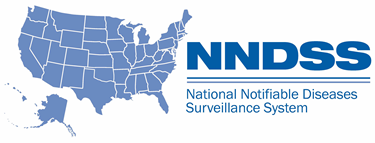 Division of Health Informatics and Surveillance
Agenda
NNDSS Updates and Announcements
CDC Case Surveillance Modernization Updates
Preview of the 2022 NNDSS Annual Data Reconciliation 
The NIOCCS Tool: Automated Coding of Occupational Health Data
Questions and Answers
NNDSS Updates and Announcements
Michelle Hoover, MS
Data Standardization and Assistance Team (DSAT)
Office of Public Health Data, Surveillance, and Technology
Visit the New NBS Modernization Website!
cdc.gov/nbs/modernization
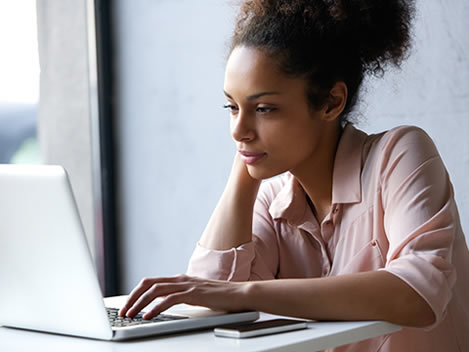 Learn more about this important work, including: 
Why NBS is Modernizing: The overarching goals for NBS modernization, benefits, and CDC’s commitment to the modernization efforts
How NBS is Modernizing: CDC’s development approach and multi-year goals
Timeline: How CDC plans to evolve NBS over time to keep up with new technologies and changing user needs
Latest Project Updates
Resources for Jurisdictions
Bookmark and share!
4
[Speaker Notes: CDC is excited to share the newly published National Electronic Disease Surveillance System Base System (NBS) modernization website
The new pages highlight the important work being done to modernize NBS
NBS is a top priority of CDC’s Data Modernization Initiative and CDC’s North Star Architecture framework— a core component of CDC’s approach for making public health data work better.
Find information about why CDC is modernizing, how CDC is modernizing, timelines, the latest updates on our progress, and key resources to learn more. 

For eSHARE:
CDC will use this website, along with other communication channels such as eSHARE and Case Surveillance News, to share information on this effort with STLTs
We encourage you to bookmark and share the new website with staff and leadership in your jurisdictions

For Biweekly:
OPHDST/DHIS will use this website, along with other communication channels such as these biweekly calls, eSHARE, and Case Surveillance News, to share information on this effort with your programs. 
We encourage you to bookmark and share the new website with staff and leadership in your programs as well as STLT partners.]
Updated Malaria MMG
Value Set Updates
Version 6 is the most up-to-date version of the PHIN VADS Malaria Case Notification View. Changes include:
10 additional values and deprecating one for Travel Reason (Malaria)
Malaria MMG v1.0.2: https://ndc.services.cdc.gov/mmgpage/malaria-message-mapping-guide/
Malaria PHIN VADS Case View version 6: https://phinvads.cdc.gov/vads/ViewView.action?id=F5287F42-8AD4-ED11-81C4-005056ABE2F0
PHIN VADS Malaria Travel Reason value set (version 4): https://phinvads.cdc.gov/vads/ViewValueSet.action?id=F47D38D9-22B4-4FEF-9A4B-BDC3CC9491B5
5
OMB Approval – New Events
OMB approval to receive and process new event codes starting for 2023 data year was received on March 23, 2023
Carbapenemase-Producing Organisms (CPO), clinical (event code 50270)
Carbapenemase-Producing Organisms (CPO), screening (event code 50271)
Strongyloidiasis (event code 12036)

Transition to CPO:
CP-CRE (event code 50244) will be accepted through 2023 as jurisdictions transition to CPO, clinical (event code 50270) and CPO, screening (event code 50271)
CP-CRE (50244) will be retired and error out, starting in 2024
6
CDC Enhancements to Case SurveillanceImplementation Update
Danielle Tack, DVM, MPVM, DACVPM
Data Standardization and Assistance Team
Office of Public Health Data, Surveillance, and Technology
7
Progress Highlights
8
CDC Enhancements to Case Surveillance Questions or Feedback?
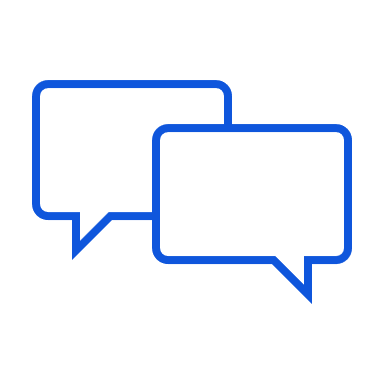 Use this jurisdiction feedback form

Visit our Frequently Asked Questions page 

We look forward to hearing from you!
9
Preview of the 2022 NNDSS Annual Data Reconciliation
Sara Johnston, MPH
NNDSS Program Lead
Office of Public Health Data, Surveillance, and Technology
New Reconciliation Process in MVPS Portal!
Complete the reconciliation process in the MVPS portal
View/download stratification reports and line list
Lock records when they appear correct
STD Manager and State/Territorial Epidemiologist can verify and approve data (sign-off in MVPS)
New user permission/roles:
State/Territorial Epidemiologist role
STD Manager role
Other users – add permission to reconciliation module (Coming in May!)
Reconciliation kickoff will be mid-May and Closeout expected mid-August
11
2022 Reconciliation Preparation
New MVPS User Roles
CDC is assigning State/Territorial Epidemiologist roles in MVPS to sign off and approve final data
Contact us (edx@cdc.gov) if your State/Territorial Epi recently changed or a different person usually approves the annual data (e.g., Deputy State Epi)
The CDC STD program is communicating with your STD teams to confirm the list of STD Managers to review and verify STD conditions
Follow up on inquiry from std_surv_inquiry@cdc.gov if needed

MVPS Portal User Access
Request new users (edx@cdc.gov, subject: “MVPS Access”)
12
COVID-19 2022 Reconciliation
2022 NNDSS COVID-19 Aggregate Data
Data will be finalized as in previous years – using the Epi Info™ web form 
Jurisdictions will enter their final 2022 aggregate data and the State/Territorial Epidemiologists will sign off electronically in the form
These numbers will be used in the annual NNDSS publication
13
Mpox 2022 Reconciliation
2022 Mpox Process
Case data submitted through DCIPHER will be used for reconciliation and the data will be finalized through a tool/module in DCIPHER
Case data may be reviewed in DCIPHER, with reports available to support comparison
A mechanism will be made available in DCIPHER to lock and finalize 2022 mpox data
These numbers will be used in the annual NNDSS publication
14
Getting to Work: Tools for Coding Occupational Data for Public Health Surveillance
Stacey Marovich, MHI, MS, PMP
Lead Health Informatics Scientist
Centers for Disease Control and Prevention (CDC)
National Institute for Occupational Safety and Health (NIOSH)
Division of Field Studies & Engineering (DFSE)
Health Informatics Branch (HIB)
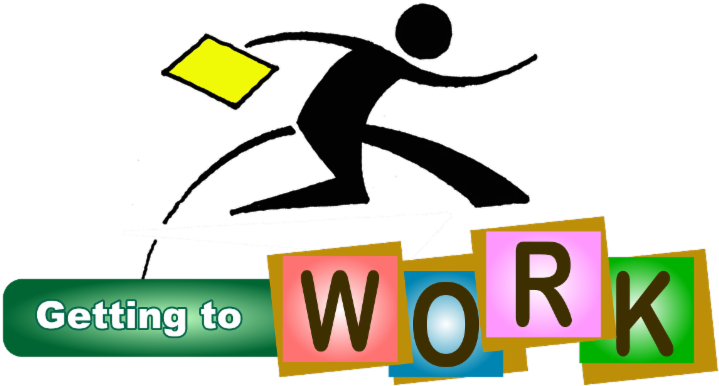 NNDSS eSHARE April Meeting
April 18, 2023
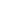 What is NIOSH?
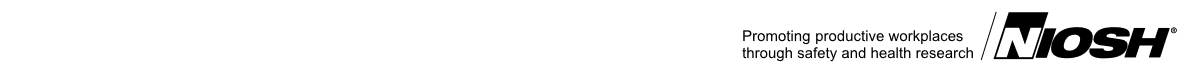 The National Institute for Occupational Safety and Health (NIOSH)
Part of the Centers for Disease Control and Prevention (CDC)
Website: https://www.cdc.gov/niosh/
MISSION
VISION
Safer, 
Healthier 
Workers
To develop new knowledge in the field of occupational safety and health and to transfer that knowledge into practice.
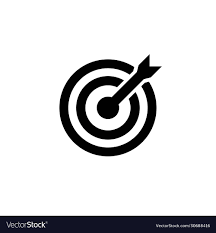 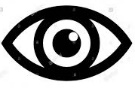 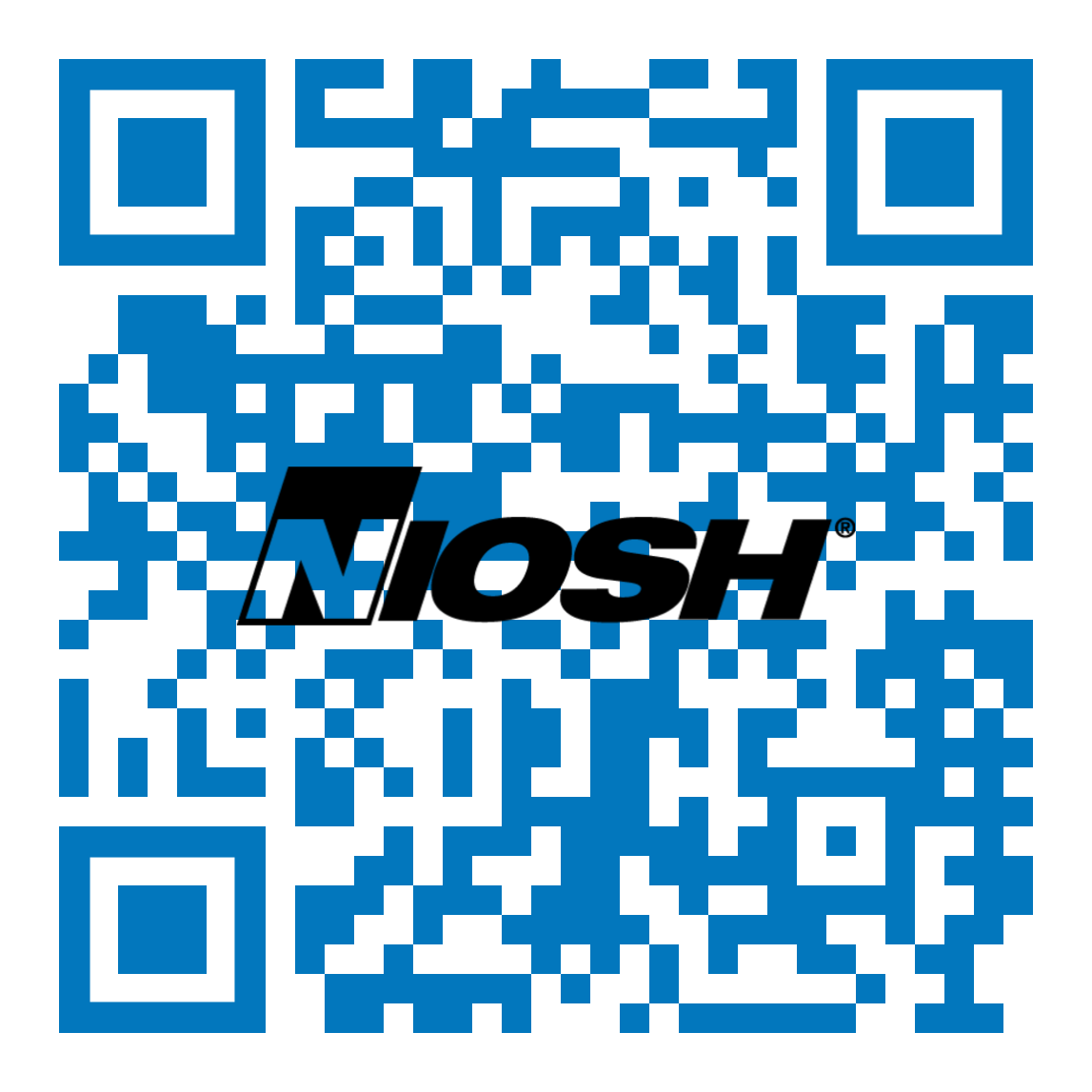 16
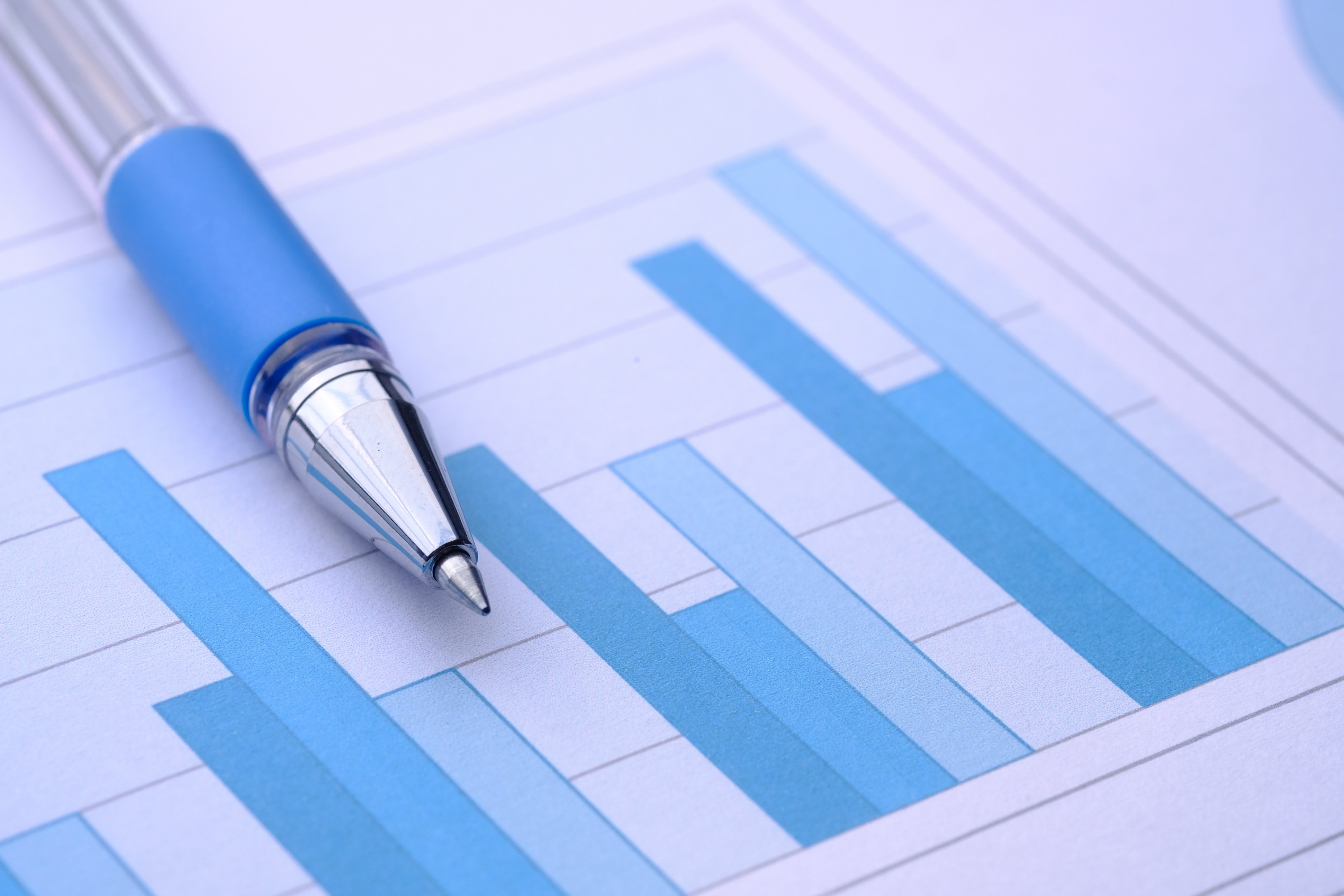 NIOSH Surveillance Program
Performs and supports surveillance of:
Cases of deaths, injuries, illnesses, and hazards known to be related to work
Patterns of deaths, injuries, illnesses, and health behaviors among different groups of workers that suggest occupational risk factors
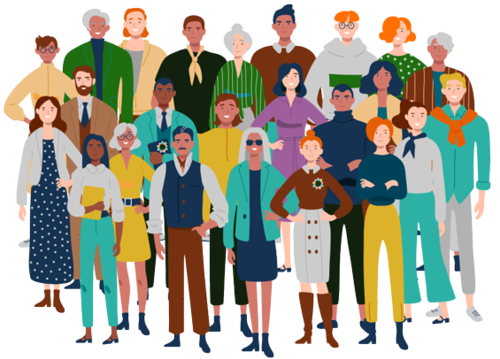 Dissemination of worker health surveillance data
17
Importance of Collecting Work Information in Health Data Collections
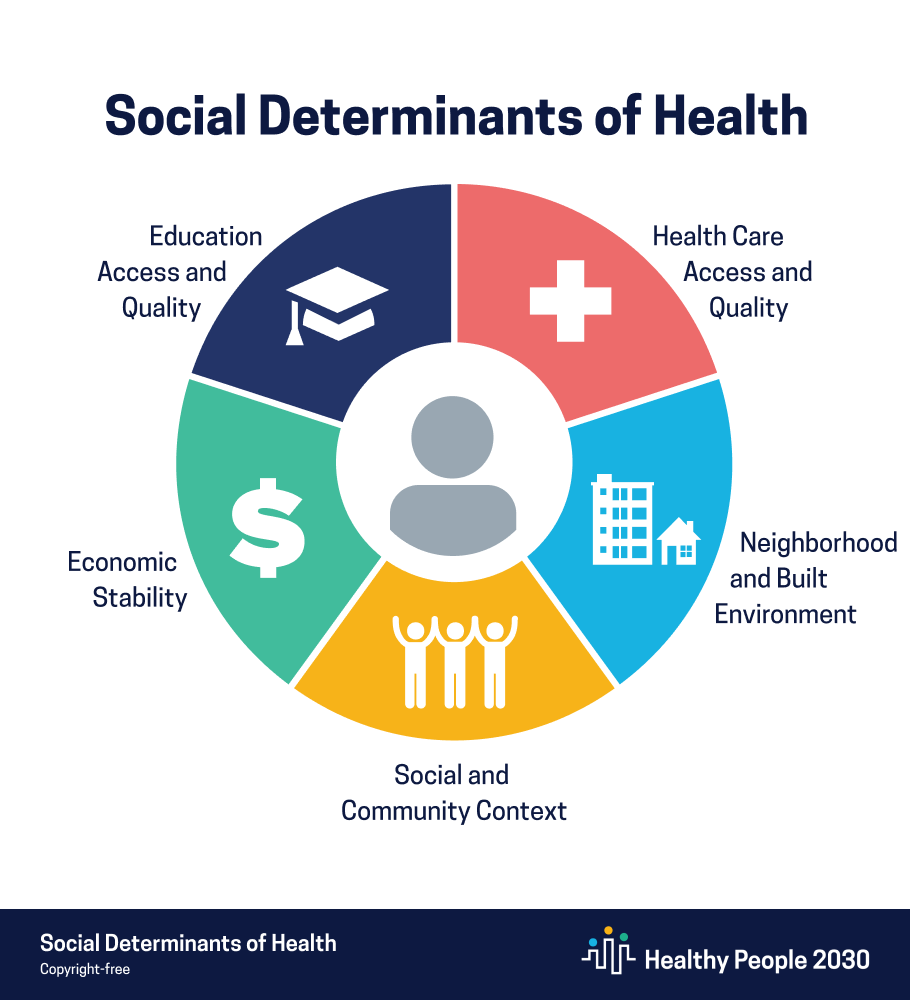 18
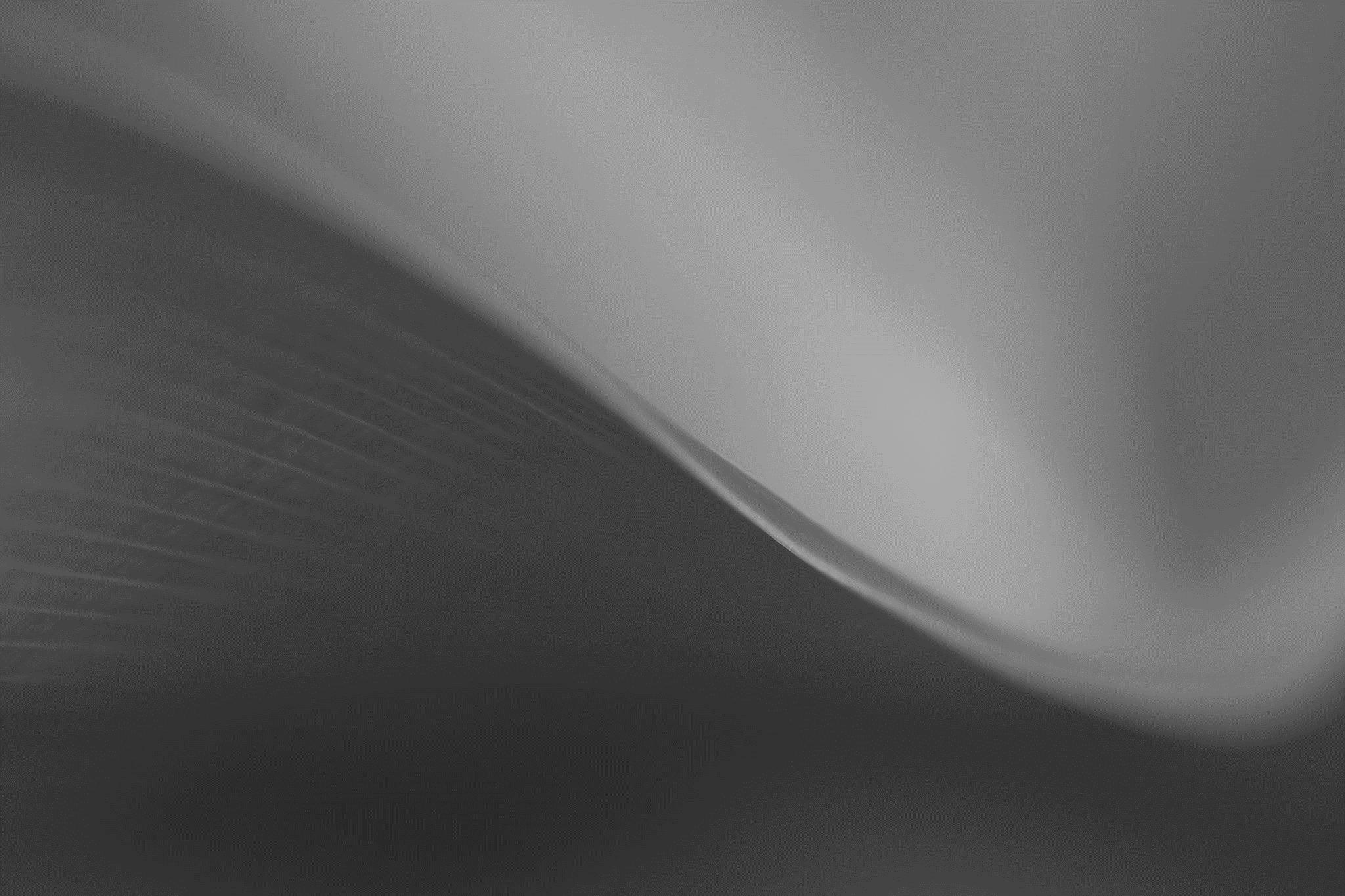 Work Impacts Health. Health Impacts Work.
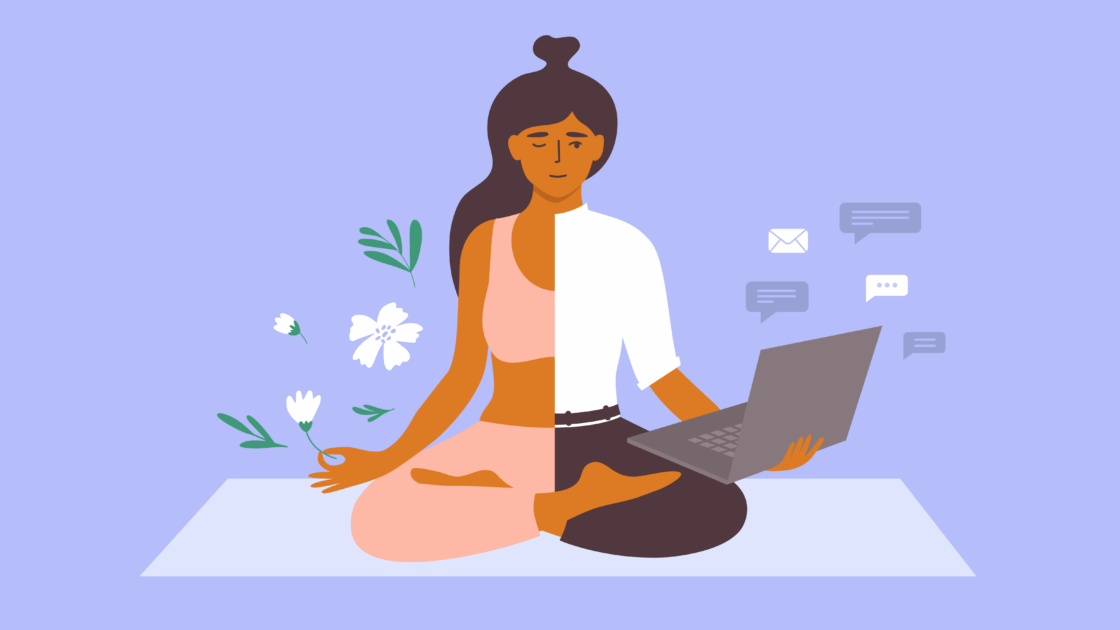 Health and work are interrelated but work information is often inadequately collected in public health activities

Critical need for industry and occupation (I&O) to be collected and coded into structured categories to facilitate clinical care and inform interventions
19
What is Industry and Occupation?
Industry – The kind of business where a person works

Examples:  Grocery Store, Hospital, Bank, Auto Manufacturer




Occupation – The  kind of work a person does to earn a living

Examples:  Bank Teller, Nurse, Inspector, Waiter
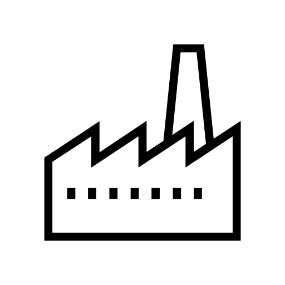 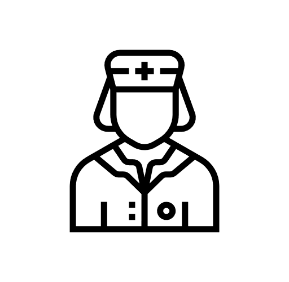 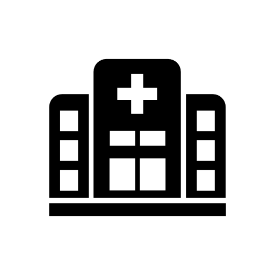 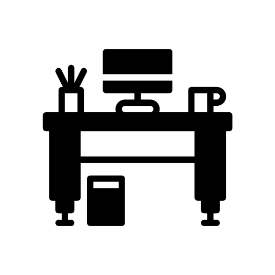 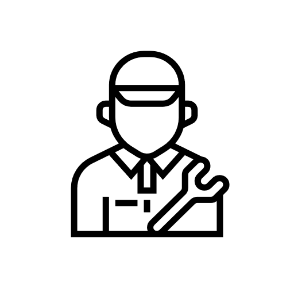 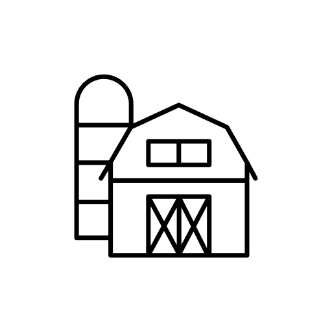 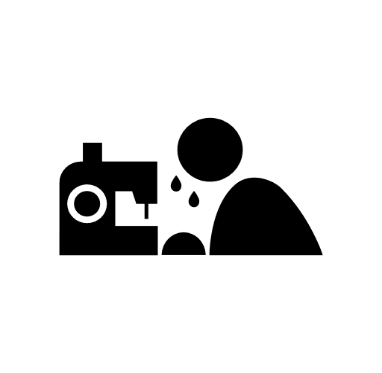 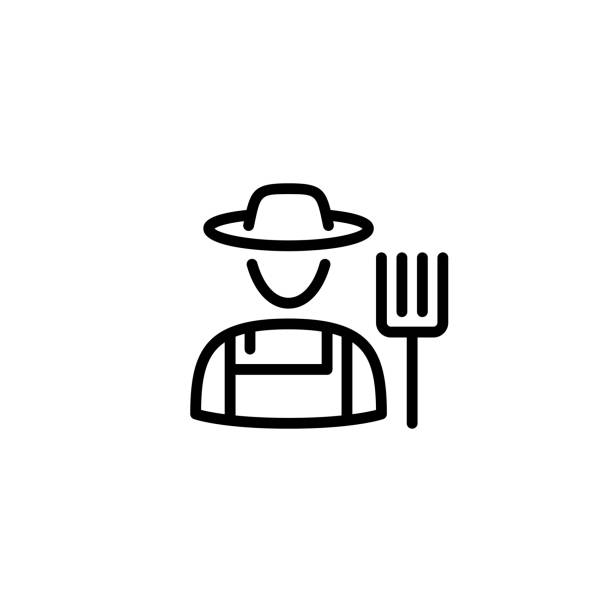 20
Collecting and Coding Industry and Occupation Data
Collect
Code
Collect BOTH industry & occupation

Collect free text descriptions NOT dropdowns

How to ask for I&O:
Industry:


Occupation:
Industry & occupation codes are standardized

Different classification systems for coding I&O data

Use NIOCCS to autocode free text I&O data as it’s collected in real-time (single record) or after collection is complete (multiple records)
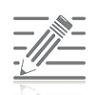 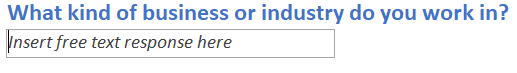 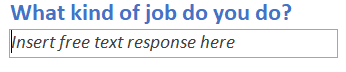 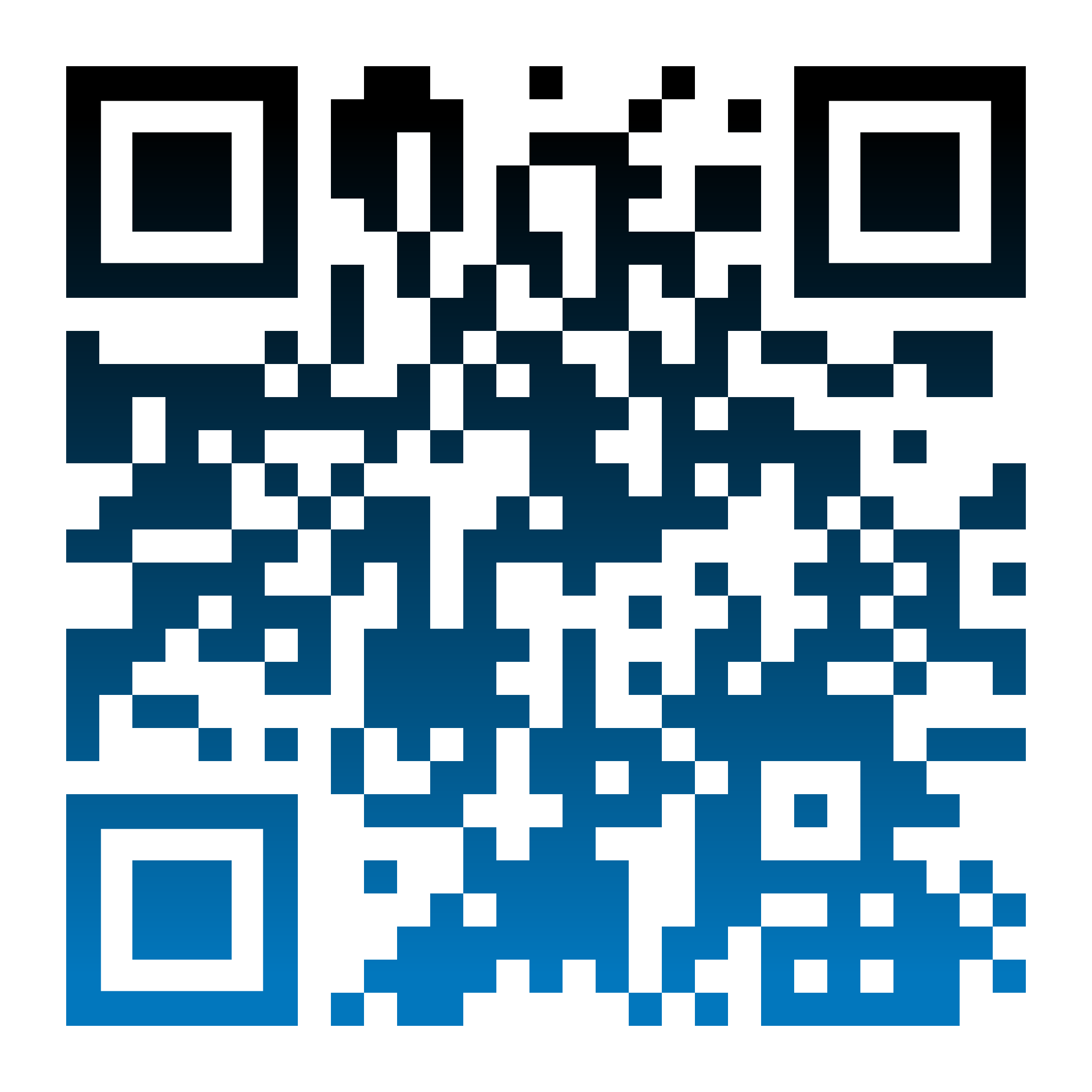 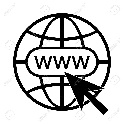 https://www.cdc.gov/niosh/topics/coding/
21
NIOCCS – What Is It?
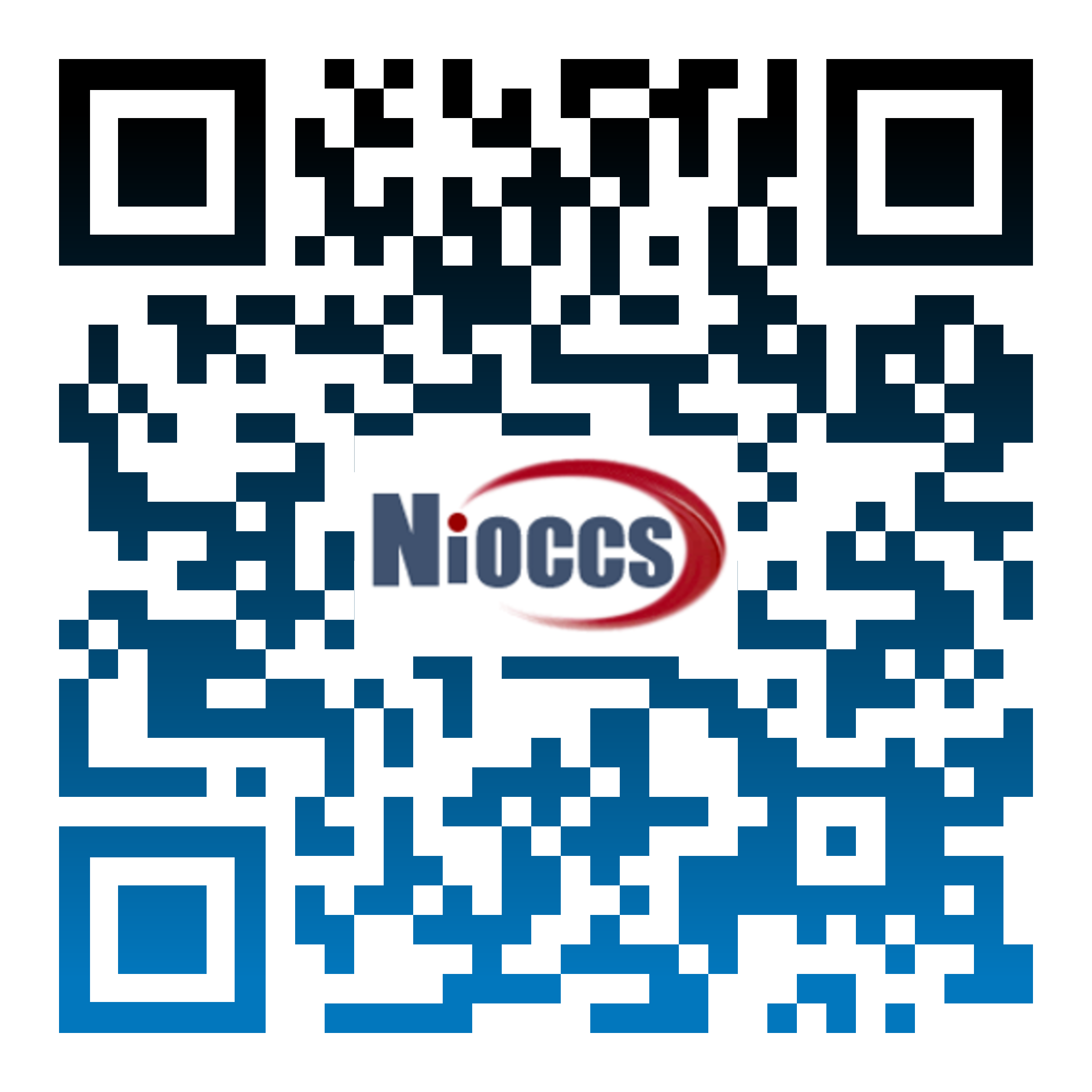 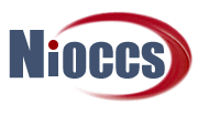 NIOSH developed the NIOSH Industry and Occupation Computerized Coding System (NIOCCS), a web-based software platform, used to translate industry and occupation (I&O) narratives into standardized I&O codes 

NIOCCS is free and makes coding I&O data easy, fast, and consistent – it has been used to code hundreds of millions of records to date

Modernizes public health surveillance systems to enable rapid assessment of how people’s jobs impact their health and safety
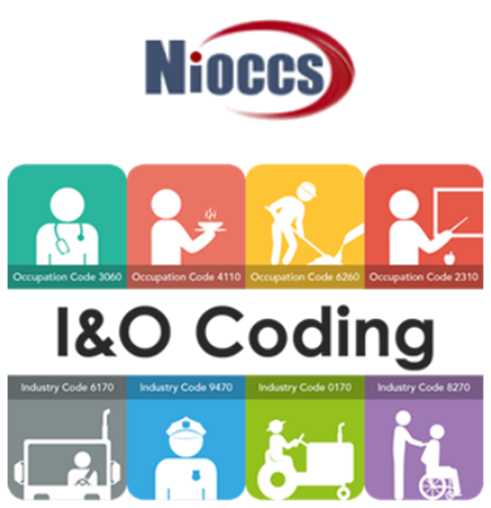 22
NIOCCS – Who Uses It?
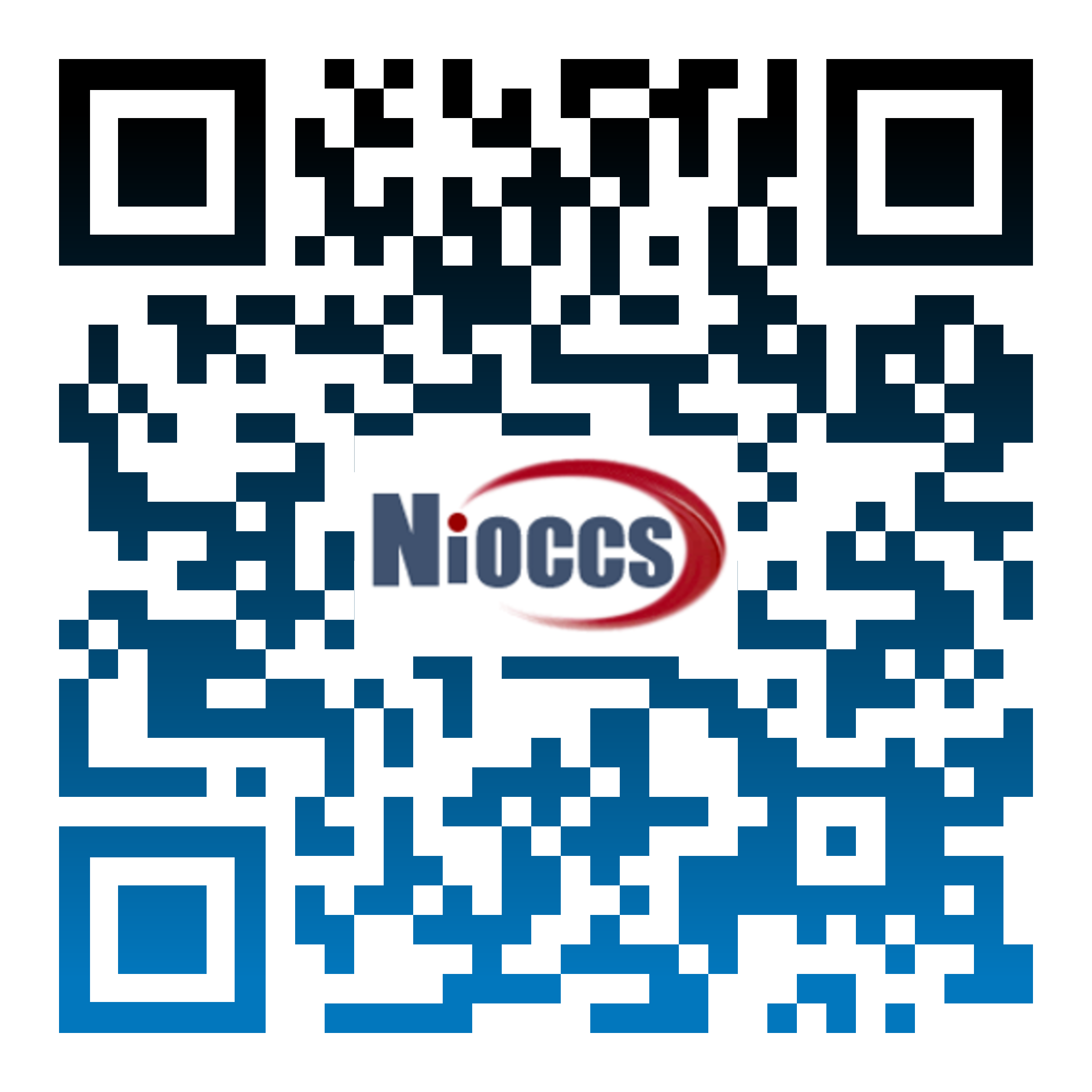 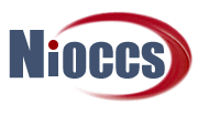 NIOCCS has over 1200 user accounts 

Global user base includes US and 25 other countries

Used by variety of organizations that collect and/or evaluate information using I&O including:
Occupational researchers
Federal government agencies
State/local health departments
Academic institutions
Cancer registries, etc.
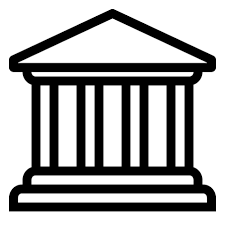 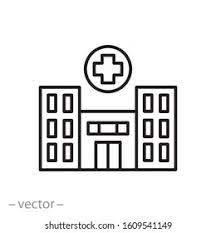 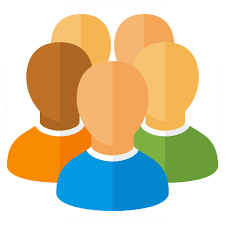 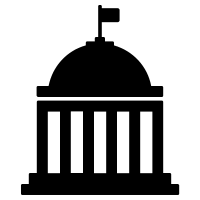 23
NIOCCS - History
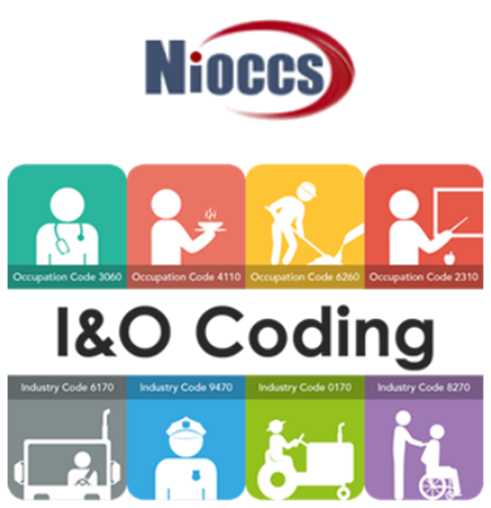 2018 – NIOCCS V3
2012 – NIOCCS V1
* Autocode rate: 84%
2021 – NIOCCS V4
* Autocode rate: 59%
* Introduced machine learning for auto-coding
2015 – NIOCCS V2
* Autocode rate: 66%
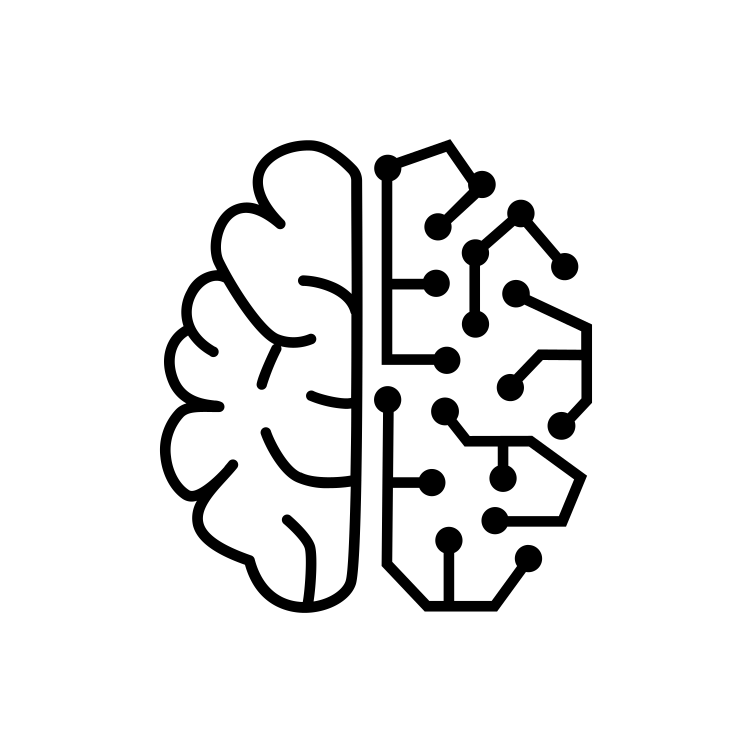 Machine learning
* Autocode rate: 100%
24
INPUTS
OUTPUTS
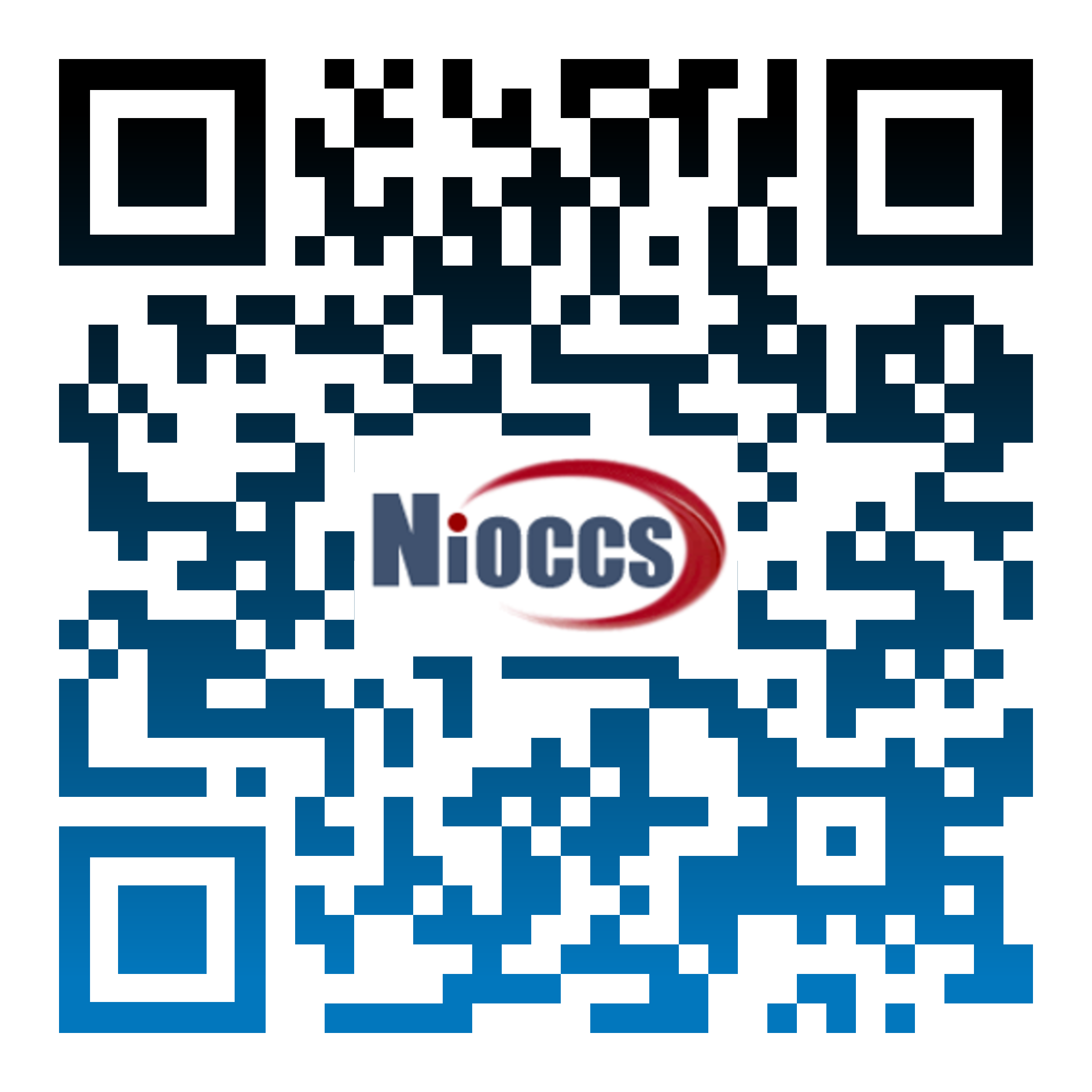 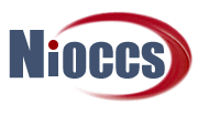 How Does NIOCCS Work?
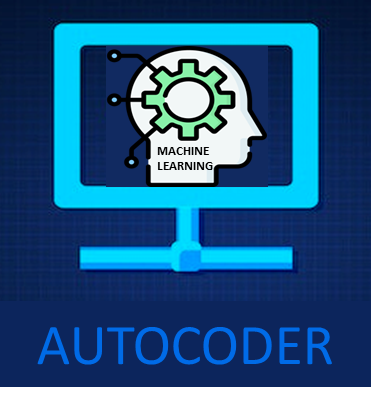 Occupation Standardized Codes
Occupation Free Text
Industry Standardized Codes
Industry Free Text
25
NIOCCS - Industry and Occupation Classification Systems
* Bureau of Labor Statistics (BLS)
* Office of Management and Budget (OMB)
26
Examples of Industry and Occupation Coding Using NIOCCS
NIOCCS does the coding for you!
NIOCCS autocodes free text industry and occupation narratives into NAICS, SOC, and Census codes.

NIOCCS can even code some misspelled entries like “hopsital” and “nurce.”
These four different text responses provided for industry would autocode to the same industry code.
The four different text responses provided for occupation would autocode to the same occupation code.
27
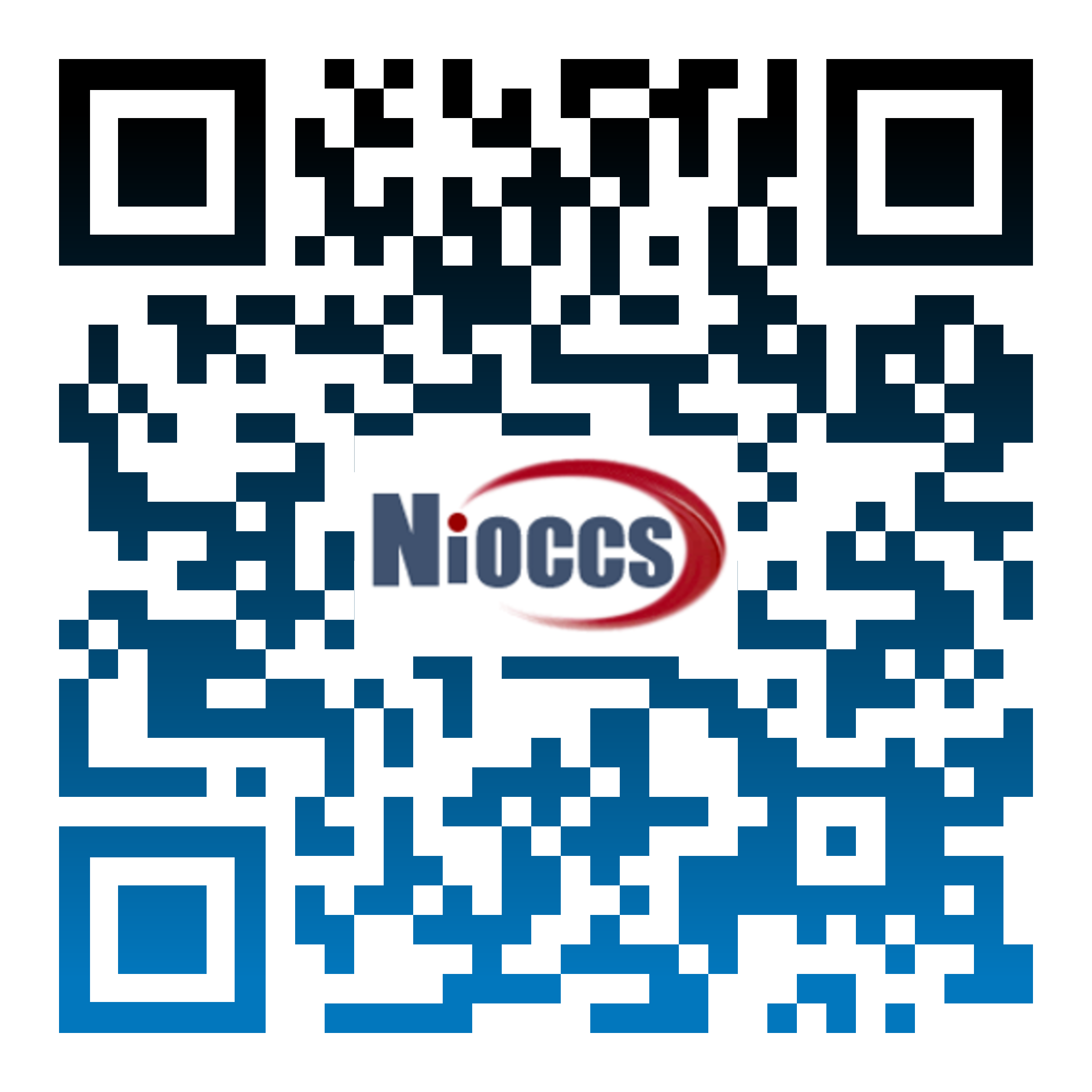 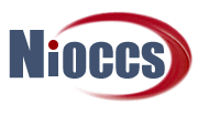 NIOCCS Tools
28
What is a Web API?
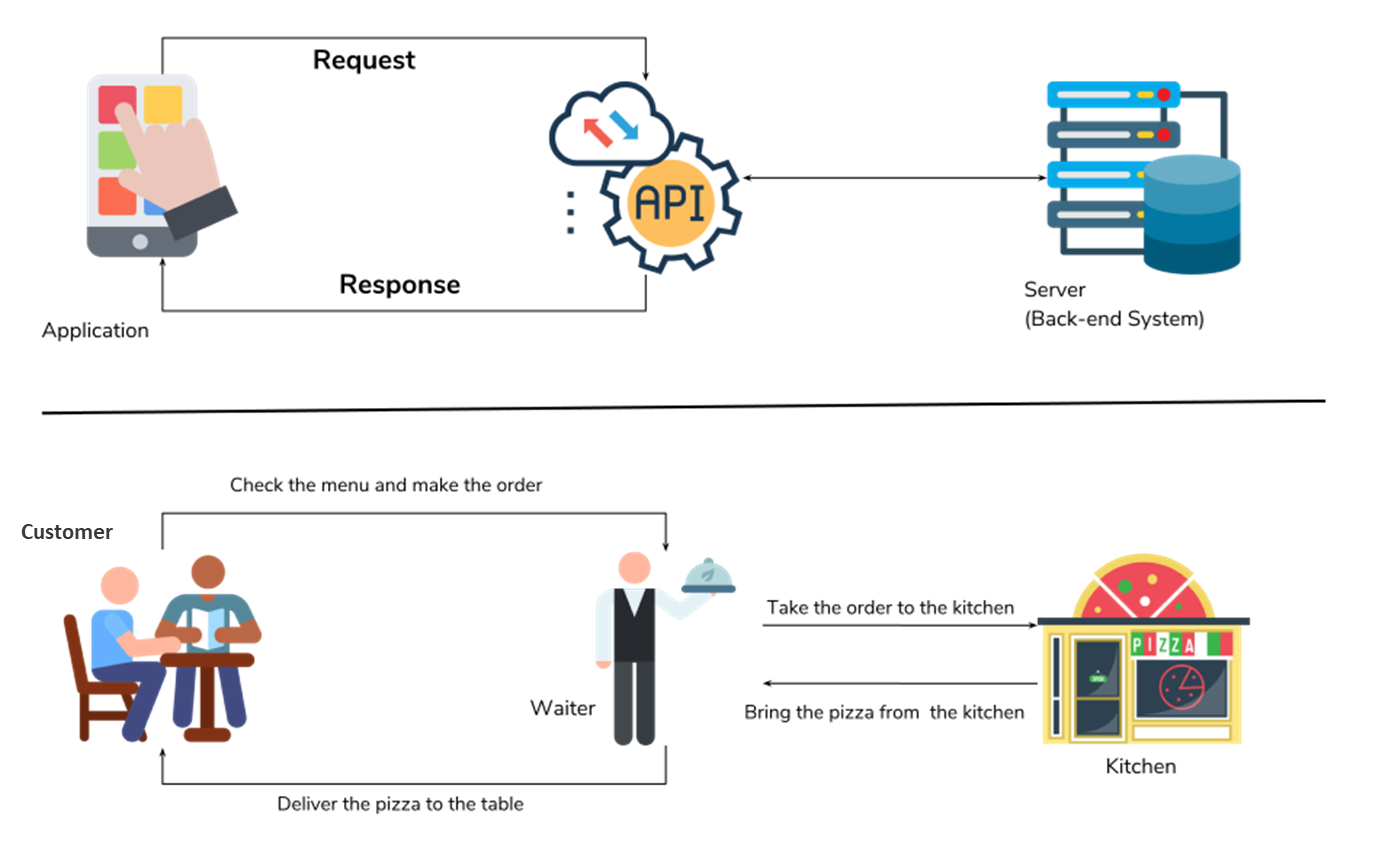 * Application Programming Interface (API)
Source: https://www.geeksforgeeks.org/
29
What is the NIOCCS Web API?
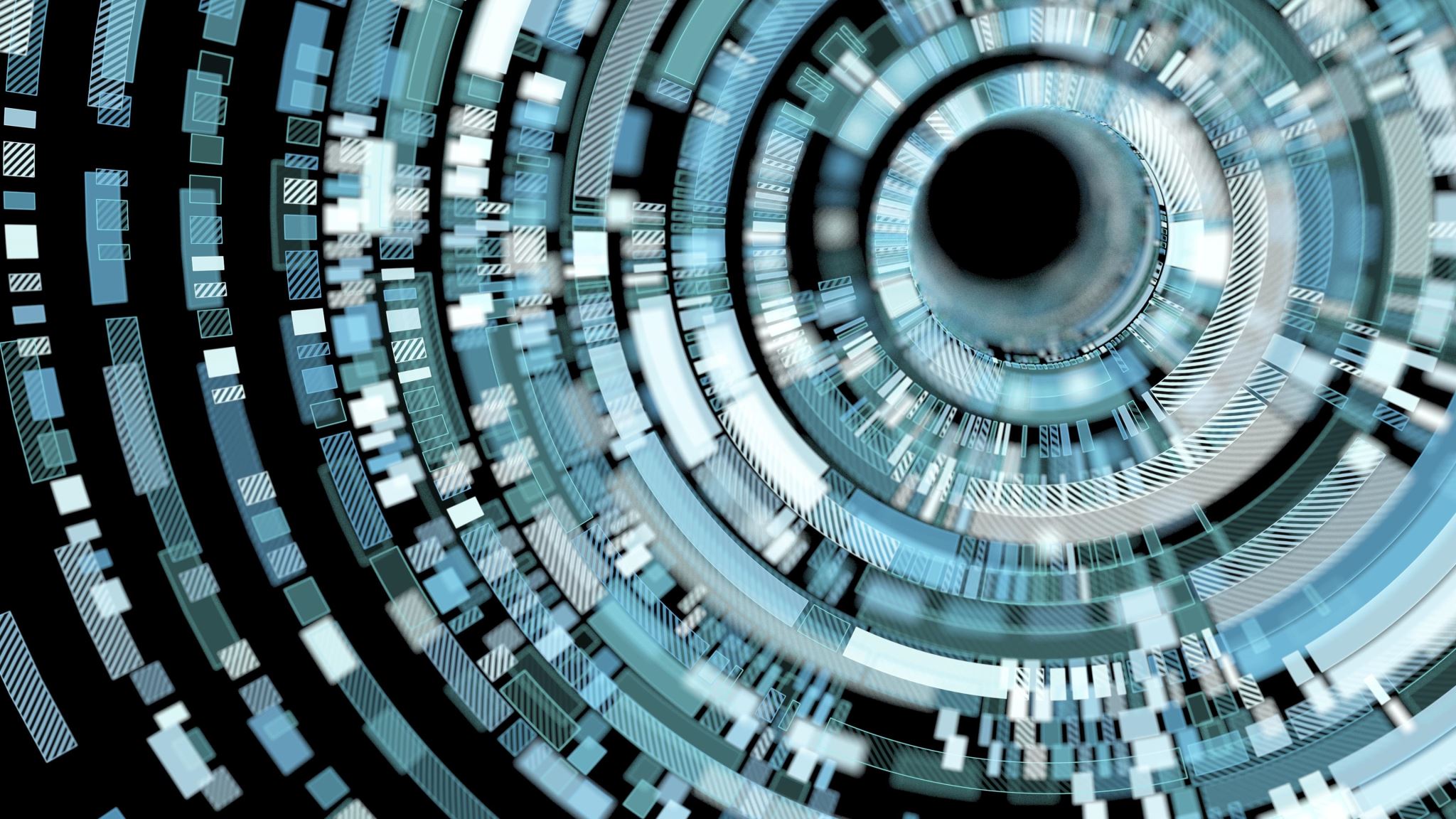 Enables real-time coding of industry and occupation into any data collection platform 
Built on the same industry and occupation autocoder used by the NIOCCS website
Accessed for free via a simple web call
No login or account required
No data is stored/retained on the NIOSH server
Can be used to generate autocoded data and code candidates in applications other than NIOCCS
Example code and more information available at: https://csams.cdc.gov/nioccs/HelpWebService.aspx
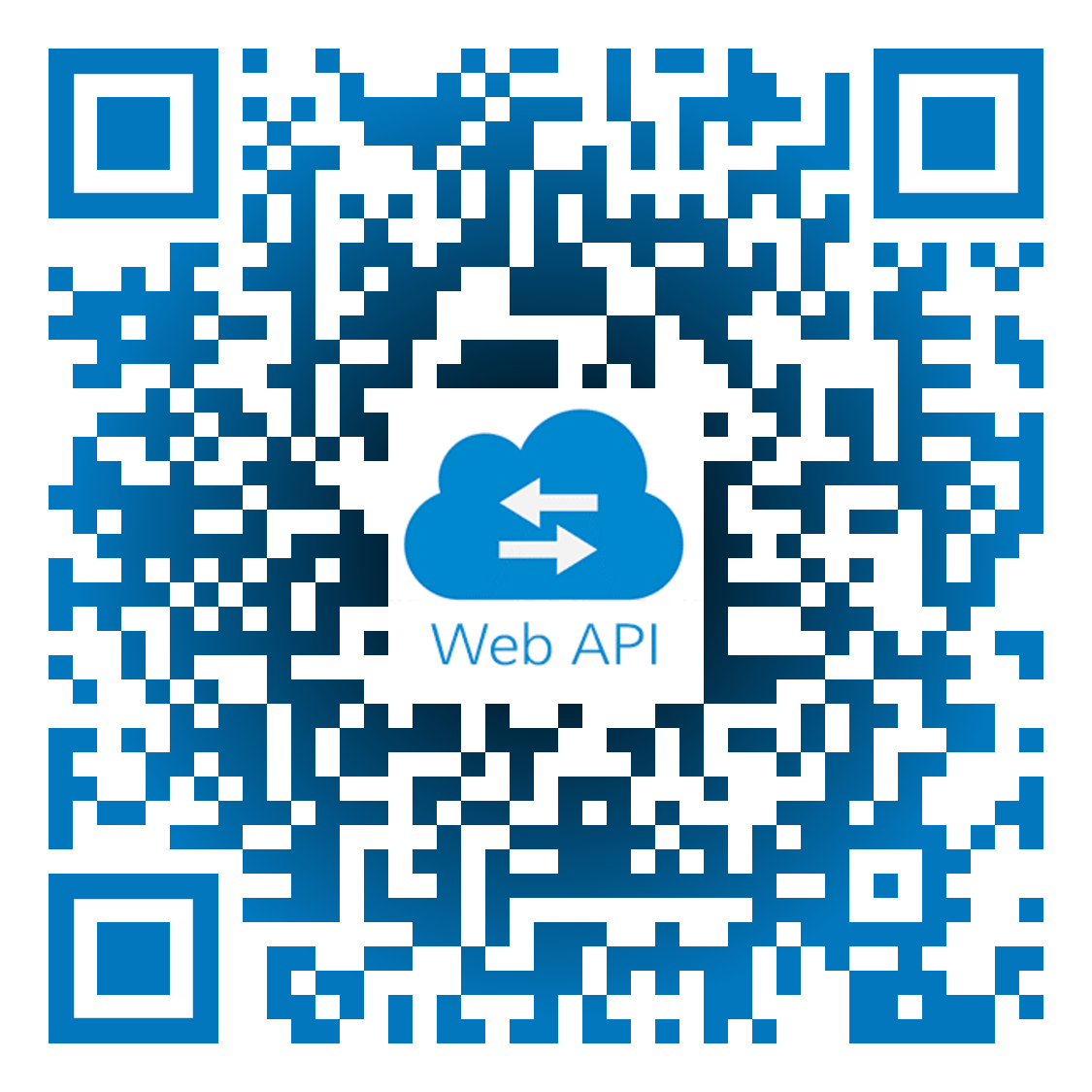 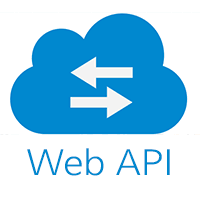 30
Implementation of NIOCCS Web API
REQUEST
RESPONSE
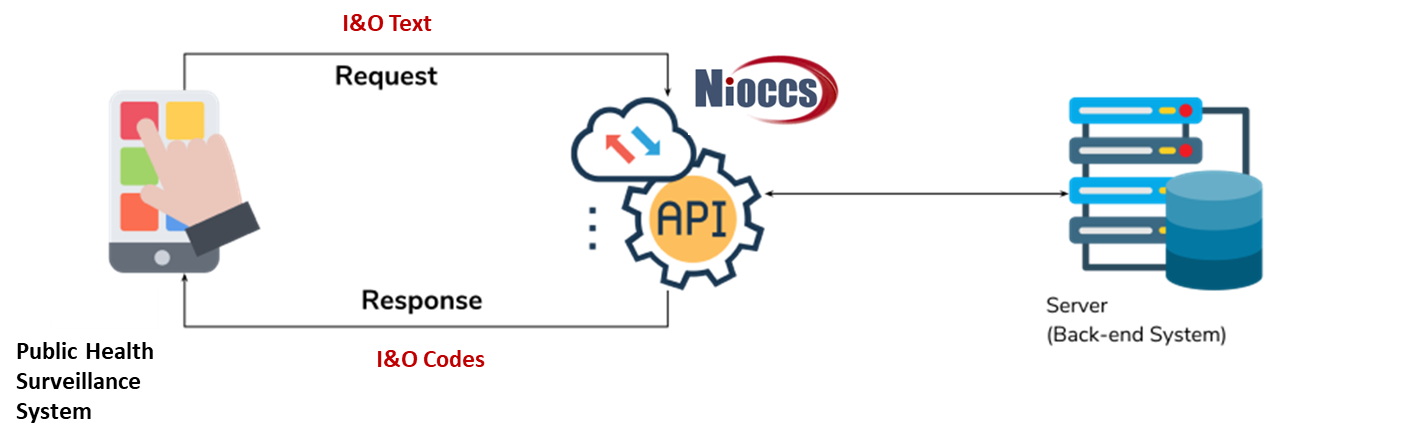 IMPACT
Real-time coded I&O 
Facilitates analysis of illnesses and injuries among specific jobs and industries
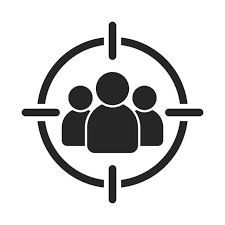 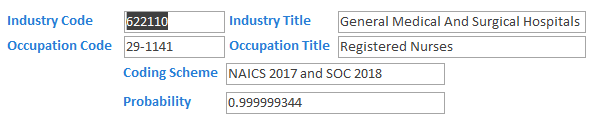 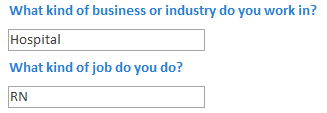 31
NIOCCS in Action
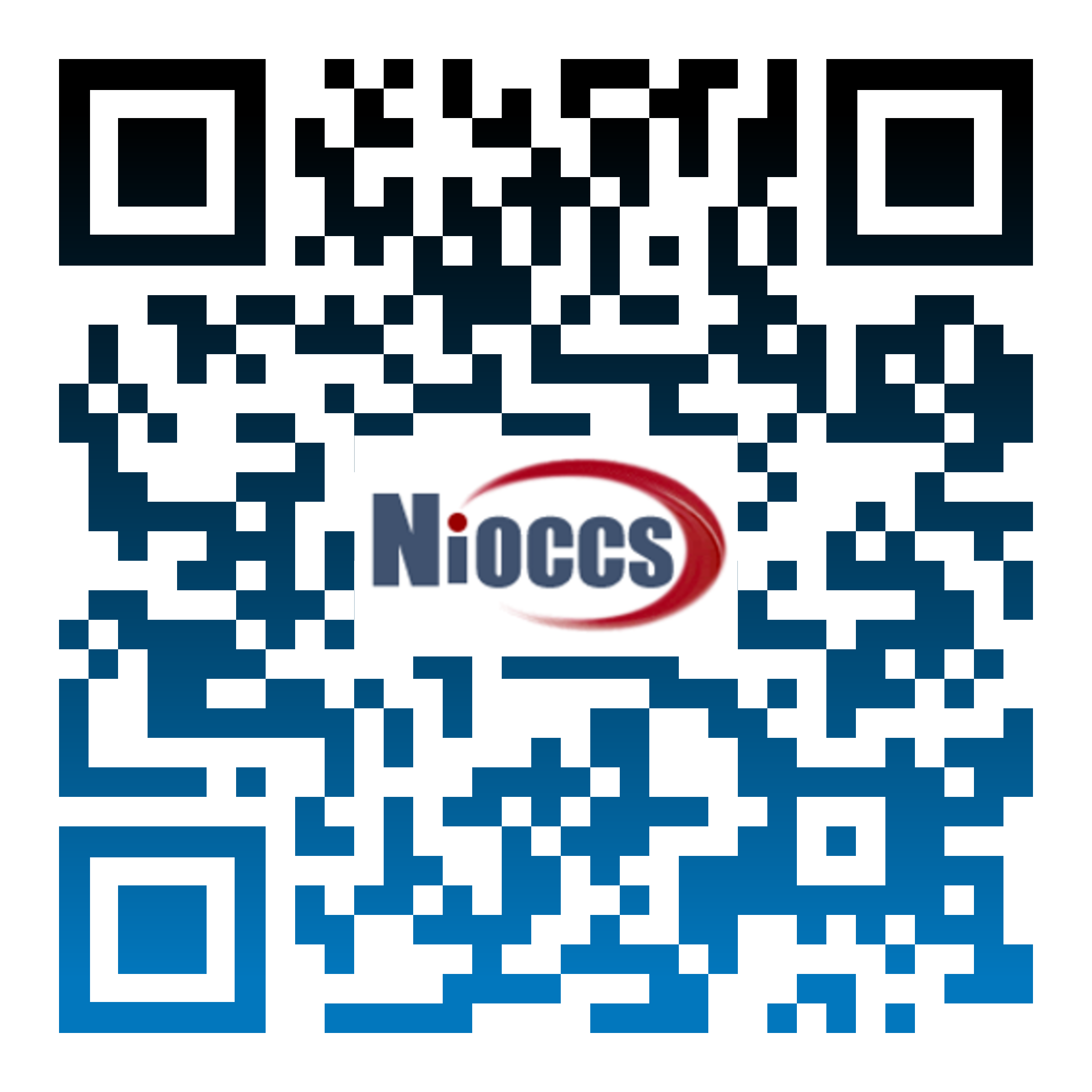 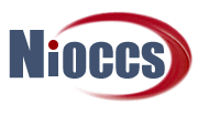 Multiple state and local jurisdictions use NIOCCS to code industry and occupation data
California
Wisconsin
“The California Department of Public Health’s (CDPH) Occupational Health Branch (OHB) used NIOCCS extensively during its COVID-19 response to I/O code weekly fatalities, collected workplace outbreak and survey data.  The NIOCCS web service [Web API] automated processing of large datasets weekly, with improved machine learning-based quality meant CDPH OHB manual review of only the lowest probability results. Together these improvements have enabled quick CDPH OHB COVID-19 response, reduced the team training and modernized high throughput, high quality I/O [industry and occupation], simply not possible through manual coding alone.”
“NIOCCS has transformed the field of occupational surveillance and epidemiology and its latest versions have accelerated CDPH OHB efforts to characterize the California workplace COVID-19 burden for prevention of worker exposures, illnesses and deaths.”
“We use NIOCCS to gather real-time coded industry and occupation data on various communicable disease interview forms (including COVID-19 forms). We also use the file coder to code large historical datasets.” 
“Where employment data would previously have been coded manually or assigned via arbitrary dropdown menus, NIOCCS allows us to quickly assign detailed NAICS and SOC codes – enabling efficient analysis of large datasets. In turn, this makes rapid dissemination of important workplace measures to local and tribal health departments possible.”
32
Acknowledgements
Industry and Occupation Data Coding Team
Matt Hirst (Contractor), Coding Team Lead
Katrina Bicknaver (Contractor), Coder
Crystal Greene (Contractor), Coder
Joetta Thornton (Contractor), Coder
Liz Smith (Contractor), QC Coding Team Lead
Rebecca Purdin (Contractor), QC Coder
Surprese Watts (Contractor), QC Coder
NIOCCS System Development Team
Stacey Marovich (NIOSH), Team Lead/Project Officer
Kelly Vanoli (NIOSH), Lead Developer
Jennifer Cornell (NIOSH), Technical Information Specialist
Jeff Purdin (Contractor), Developer/Data Manager
Igor Kalennyy (Contractor), UI/UX Specialist
Additional Support
Amy Mobley (NIOSH), Health Communications Specialist
Marie Haring Sweeney (NIOSH), DFSE/HIB Branch Chief
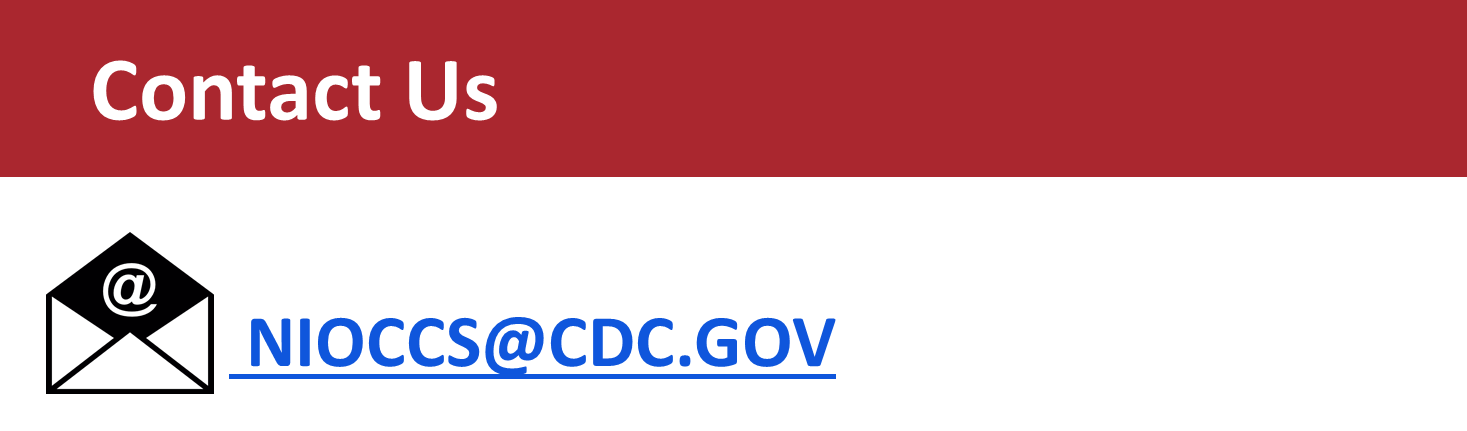 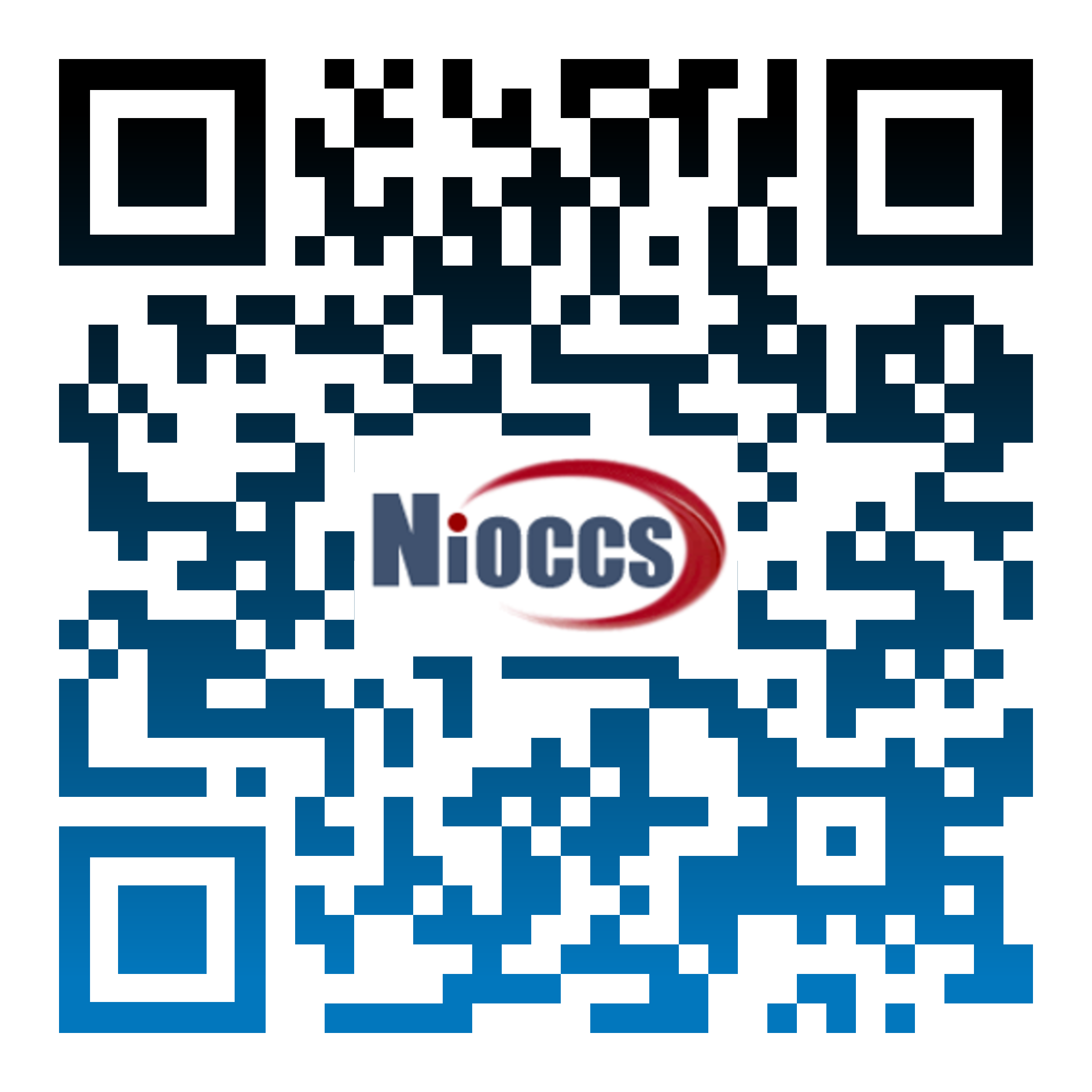 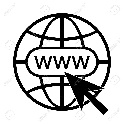 https://csams.cdc.gov/nioccs/
Q & A
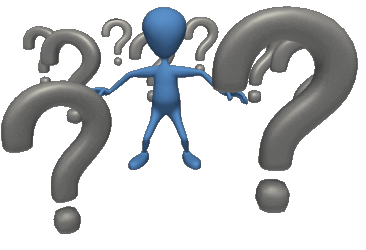 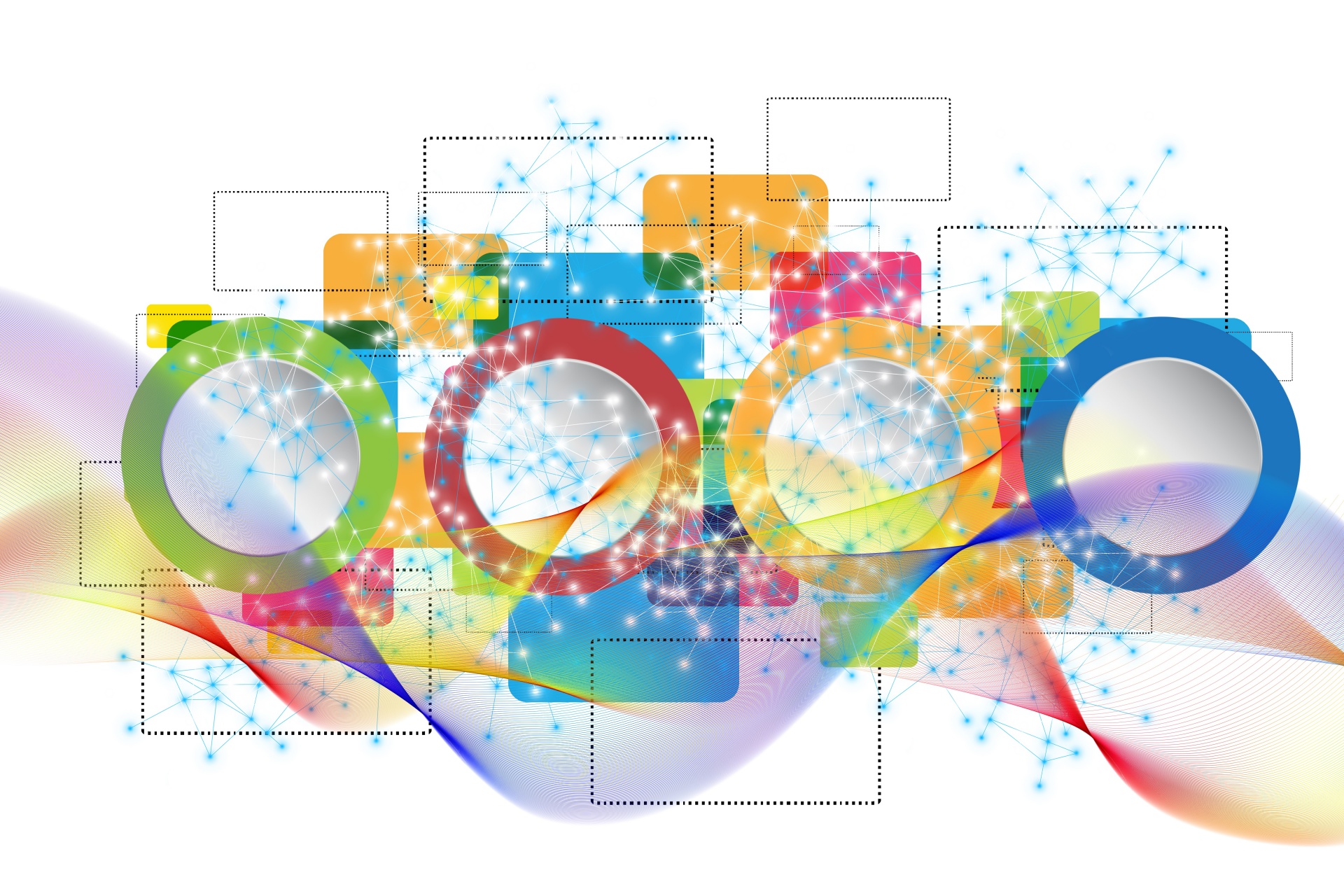 Join Us…
Next NNDSS eSHARE
May 16, 2023, from 3:00-4:30 ET 
(extended to 1 ½ hours)

Topic: 2022 NNDSS Annual Data Reconciliation Kickoff
Thank you!
N
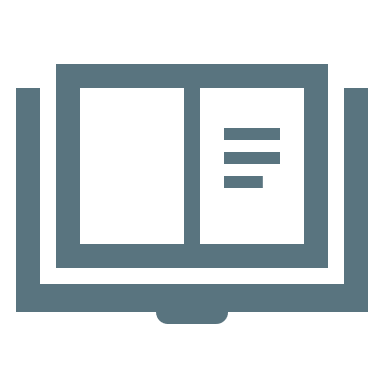 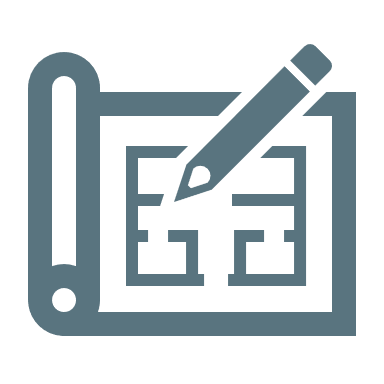 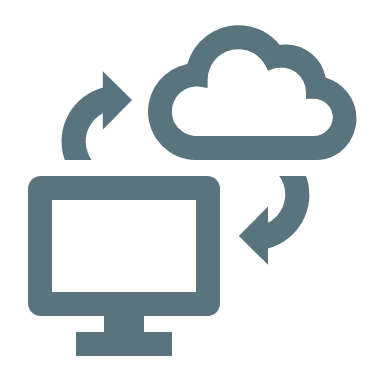 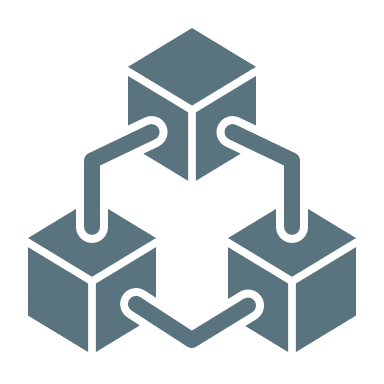 Subscribe to Case Surveillance News
Access NNDSS’ Technical Resource Center
Email edx@cdc.gov for technical help
Learn about case surveillance modernization